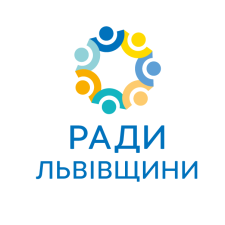 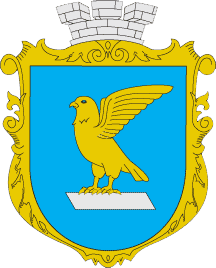 Звітпро результати опитування представників бізнесу Сокальської ТГ
м. Сокаль,  13 серпня 2021 р.
Стратегія розвитку Сокальської територіальної громади до 2027 р.
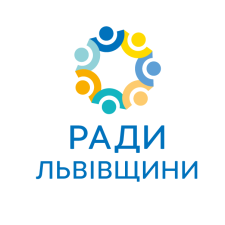 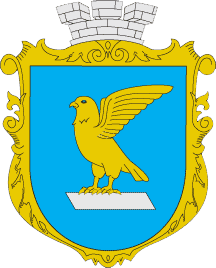 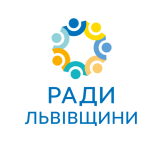 Проведено у травні-червні 2021 року експертами Моршинської ТГ та консультантом АМР «Ради Львівщини»;
Підготовлено для аналітичного компоненту процесу створення стратегії розвитку Сокальської ТГ;
Підприємці та керівники 50 підприємств надали відповіді на 20 запитань стандартизованої анкети;
Звіт про опитування містить узагальнені результати всіх даних і відповідей;
АМР “Ради Львівщини” висловлює вдячність усім представникам підприємств за їхню готовність взяти участь у проведенні опитування.
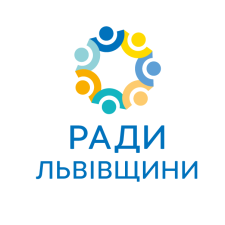 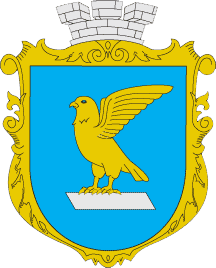 Коли було створено Ваше підприємство
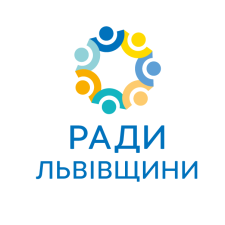 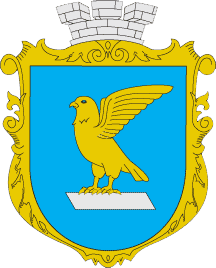 Основний власник Вашого підприємства
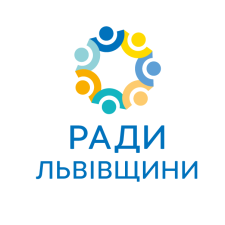 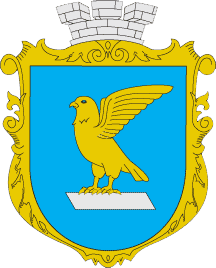 Основні сфери діяльності
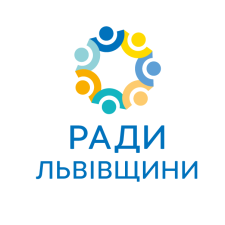 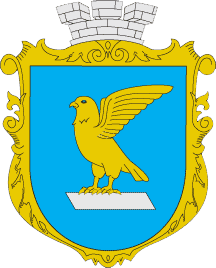 Географія збуту продукції, відсотки
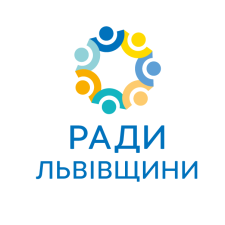 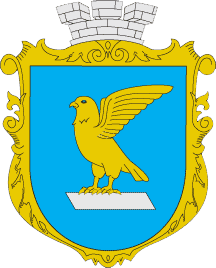 Які зміни у збуті Ви очікуєте в 2021 р.?
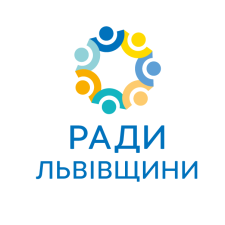 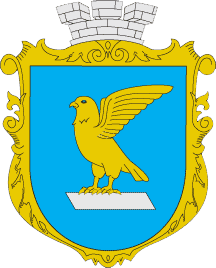 Чи є у Вашому регіоні
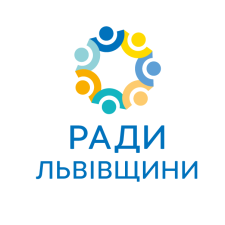 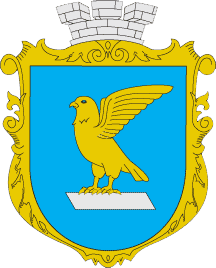 Динаміка чисельності працівників
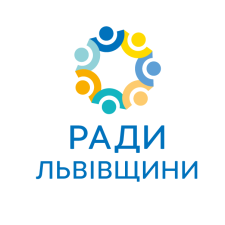 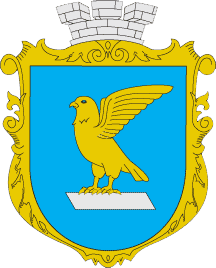 Чи Ви відчуваєте нестачу спеціалістів
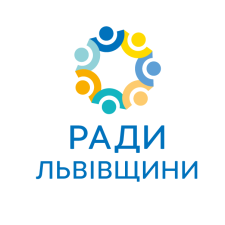 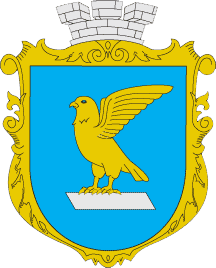 спеціалісти своєї галузі
технічний персонал
кваліфіковані юристи
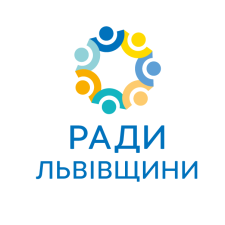 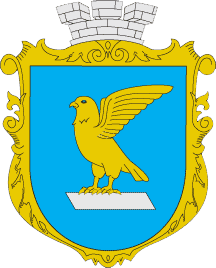 Чи плануєте інвестувати у збільшення виробництва
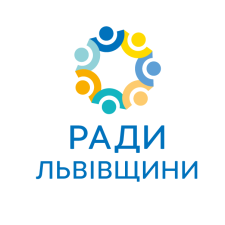 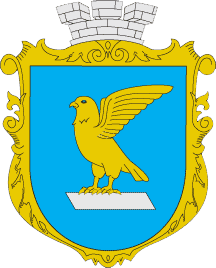 Чи плануєте Ви розширення виробництва зі створенням додаткових потужностей в інших адміністративно-територіальних одиницях району (населених пунктах громади)?
Нововолинськ
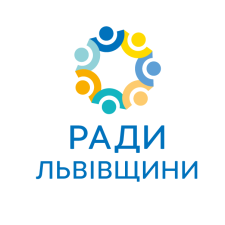 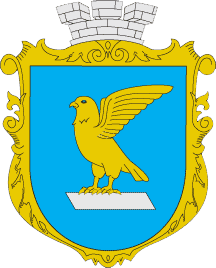 Ви плануєте (негайно або в майбутньому) перенести всю чи частину своєї діяльності до іншої громади?
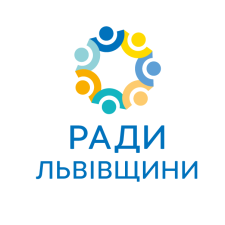 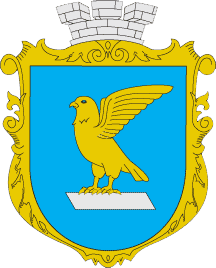 Що є основною причиною переносу діяльності?
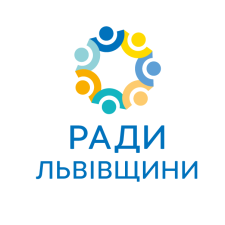 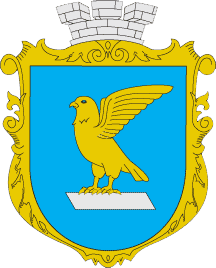 Що заважає розвиткові громади?
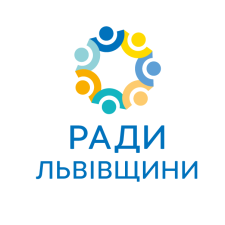 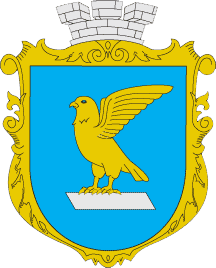 Пріоритетні завдання, які необхідно здійснити для розвитку громади
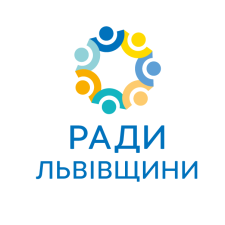 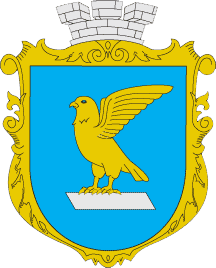 Чи вірите Ви у реалізацію цих завдань
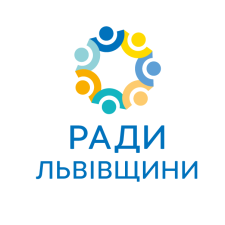 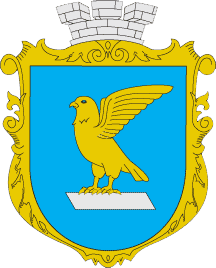 Які види економічної діяльності пріоритетні для майбутнього розвитку громади
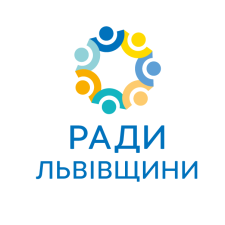 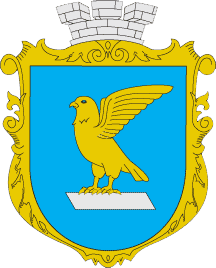 Рівень співпраці Вашого підприємства із зазначеними організаціями
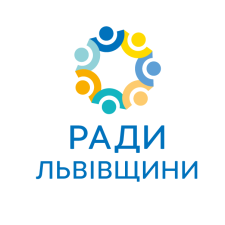 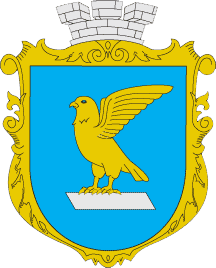 Загальна оцінка ОС та думка про громаду як місце для ведення бізнесу
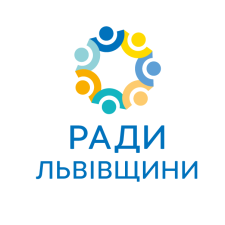 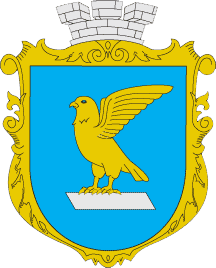 Побажання підприємців
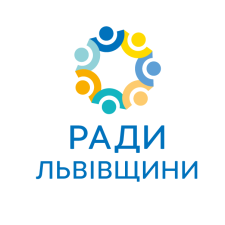 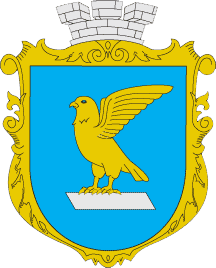 Дякуємо за увагу!
Обласна асоціація місцевих рад "Ради Львівщини" / Association of Local Councils "Council of Lviv Region

Експерт-консультант Петро Мавко